OFFRE CONDUCTEUR DE LIGNE FABRICATION DE YAOURT H/F
Nous
Proche de Toulouse, au pied des Pyrénées, Biochamps fabrique depuis 1982 une gamme Bio de yaourts, fromages blancs, crèmes fraîches et desserts végétaux. Véritable créateur de goût, nous nous appuyons sur des ingrédients régionaux d'excellente qualité et sur notre savoir-faire traditionnel. Respect du produit, culture du partage des valeurs bio avec nos partenaires éleveurs et distributeurs, ce sont ces valeurs que nos salariés aujourd'hui défendent au quotidien.
Dans le but de renforcer notre équipe de conducteurs de ligne, de répondre aux demandes clients et à l’augmentation prochaine de nos activités, nous recherchons 2 conducteurs de ligne.
Poste

Au sein du service production, rattaché au Chef d’atelier et au Responsable Production,
vos missions principales seront :
Conduire en toute autonomie une ou plusieurs machines ou lignes.
Assurer une production conforme aux règles qualitatives et quantitatives définies.
Maitriser les fonctionnalités de tous les matériaux.
Pour cela, vous devrez :

Approvisionner les consommables et équipements nécessaires selon l’ordre de
fabrication
Réaliser des réglages sur les machines ou lignes et réaliser de la maintenance de premier niveau afin de garantir la salubrité et la conformité du produit fini.

Assurer et enregistrer des auto-contrôles selon le plan prévu (présentation,
étanchéité, poids…), ainsi que la traçabilité des matières premières et emballages.

Anticiper et préparer les changements de produits et procéder aux changements d'outillages.

Réaliser les opérations de nettoyage de la ligne complète et/ou des machines et de son environnement de travail selon les procédures de nettoyage établies.

Respect des règles de sécurité et des pratiques d'hygiène
- Participer activement aux améliorations (état des installations, conformité des procédures, maintenance 1er niveau).
Véritable chef d’orchestre de sa ligne de conditionnement, vous travaillez en étroite collaboration avec les opérateurs de ligne sortie conditionnement pour garantir un produit fini conforme en terme de qualité et quantité.

Une formation de plusieurs mois sera mise en place pour vous permettre de de devenir autonome en tant que conducteur de ligne. Au cours de cet accompagnement, vous serez en binôme.

Poste évolutif sur différentes lignes de conditionnement semi-automatisées (lait animal et végétal)
Conditions du poste
Travail posté, en équipes de jour ( 1x8 ou 2x8)
CDI, temps plein
Salaire selon expérience, 13ème mois
Les plus : Mutuelle / Prévoyance santé / Tickets restaurant
Vous


Vous êtes autonome, et aimez travailler en équipe. Vous êtes motivé pour apprendre. Les valeurs d’entraide, de partage vous animent.
Des notions en hygiène alimentaire et/ou HACCP seraient un plus.
Vous avez envie de faire partie d’une entreprise à taille humaine, familiale, qui
donne l’opportunité aux salariés d’évoluer.
Vous aimez les yaourts de vache, de brebis et peut-être même de soja, alors
n’hésitez pas et postulez, même si vous ne cochez pas exactement toutes les cases.
Envoyez-nous votre CV nous vous ferons un retour à contact@biochamps.fr
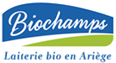